Assistant Practitioner (FdSc)Degree ApprenticeshipProgramme OverviewSeptember 2024&March 2025
Assistant Practitioner Role
Nursing Associates
Bridges gap between health care assistant and registered nurses
Training requires external placement hours
NMC registration
Can administer medications
Advanced entry into Pre reg Nursing degrees.
Designed to develop nursing workforce across all nurse led settings.
Assistant Practitioners
Flexible skill mix 
Work with a range of registered practitioners 
No requirement for external placements
Can administer medications (dependant on organisational policies and procedures)
Not registered
Advanced entry into other Pre-registration health professional programmes 
Meet the needs of your service across all health and social care settings.
Eligibility Criteria
Contract of employment is for minimum duration of the apprenticeship.
Min contracted hours – 30hrs per week. 
* Maths and English GCSE minimum Grade C/4 / Functional Skills Level 2 or equivalent qualification– requirement from September 2024 cohort.
Level 3 qualification in Health & Social Care (equivalent) BTEC National Diploma, NVQ.
Cost of the Apprenticeship is covered by your employer.
Commitment to attend University one day per week (F2F or online).
The salary is in line with NMW requirements. 
The apprentices must not be enrolled on to another apprenticeship course. 
The apprentice must have the right to work in England and spend at least 50% of their working hours in England (must have been ordinarily resident,  minimum period of 3 years prior to commencement of the course).
Course Overview
1 day off the job learning (Minimum 6 hours per week)
Learner employed for minimum of 30 contracted hours 
2-year programme delivered across 3 semesters (21 month on programme with 3 months allocated for EPA)
Core and pathway modules specific to service need or profession specific (Varies for March & September cohorts)
Inclusive admissions criteria
Flexible delivery via ‘Hybrid’ (Face to Face and on-line)
Hybrid Delivery
Pathways
Support
Tripartite approach to student support
12 weekly review meetings
Personal Tutor
Apprenticeship Educator 
Monitor progression- One file e-portfolio
Manager and mentor events
Mentor / Practitioner Support
Contact details
Lorna Collins (Course leader)
lcollins9@uclan.ac.uk
Terence Jagger (Admissions tutor)
tjagger@uclan.ac.uk

                @UCLanAP
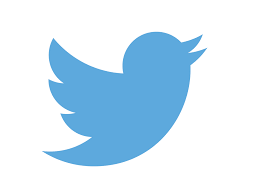